CS 61C: Great Ideas in Computer Architecture

 Running a Program
Instructor:  Justin Hsia
7/08/2013
Summer 2013 -- Lecture #8
1
Review of Last Lecture
Instruction formats designed to be similar but still capable of handling all instructions



Branches move relative to current address, Jumps go directly to a specific address
Assembly/Disassembly:  Use MIPS Green Sheet to convert
R:
opcode
opcode
rs
target address
rt
immediate
I:
J:
opcode
rs
rt
rd
shamt
funct
7/08/2013
Summer 2013 -- Lecture #8
2
Question:  Which of the following statements is TRUE?
(A)
$rt (target register) is misnamed because it never receives the result of an instruction
(B)
All of the fields in an instruction are treated as unsigned numbers
(C)
We can reach an instruction that is 216*4=218 bytes away with a branch
We can reach more instructions farther forward than we can backwards with a branch
(D)
3
Great Idea #1: Levels of Representation/Interpretation
temp = v[k];
v[k] = v[k+1];
v[k+1] = temp;
Higher-Level LanguageProgram (e.g.  C)
Compiler
lw	  $t0, 0($2)
lw	  $t1, 4($2)
sw	  $t1, 0($2)
sw	  $t0, 4($2)
Assembly Language Program (e.g.  MIPS)
We are here
Assembler
0000 1001 1100 0110 1010 1111 0101 1000
1010 1111 0101 1000 0000 1001 1100 0110 
1100 0110 1010 1111 0101 1000 0000 1001 
0101 1000 0000 1001 1100 0110 1010 1111
Machine Language Program (MIPS)
Machine Interpretation
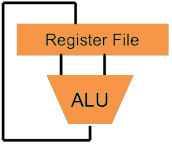 Hardware Architecture Description(e.g.  block diagrams)
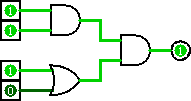 Architecture Implementation
Logic Circuit Description(Circuit Schematic Diagrams)
7/08/2013
Summer 2013 -- Lecture #8
4
Agenda
Translation vs. Interpretation
Compiler
Administrivia
Assembler
Linker
Loader
C.A.L.L. Example
7/08/2013
Summer 2013 -- Lecture #8
5
Translation vs. Interpretation (1/3)
How do we run a program written in a source language?
Interpreter: Directly executes a program in the source language
Translator: Converts a program from the source language to an equivalent program in another language
In general, we interpret a high level language when efficiency is not critical and translate to a lower level language to up performance
7/08/2013
Summer 2013 -- Lecture #8
6
Translation vs. Interpretation (2/3)
Generally easier to write an interpreter
Interpreter closer to high-level, so can give better error messages (e.g. MARS, stk)
Interpreter is slower (10x?), but code is smaller (2x?)
Interpreter provides instruction set independence: can run on any machine
7/08/2013
Summer 2013 -- Lecture #8
7
Translation vs. Interpretation (3/3)
Translated/compiled code almost always more efficient and therefore higher performance
Important for many applications, particularly operating systems
Translation/compilation helps “hide” the program “source” from the users
One model for creating value in the marketplace (e.g. Microsoft keeps all their source code secret)
Alternative model, “open source”, creates value by publishing the source code and fostering a community of developers
7/08/2013
Summer 2013 -- Lecture #8
8
C Translation
Steps to Starting a Program:
 Compiler
 Assembler
 Linker
 Loader
7/08/2013
Summer 2013 -- Lecture #8
9
C Translation
Recall:  A key feature of C is that it allows you to compile files separately, later combining them into a single executable
What can be accessed across files?
Functions
Static/global variables
7/08/2013
Summer 2013 -- Lecture #8
10
Compiler
Input:  Higher-level language (HLL) code (e.g. C, Java in files such as foo.c)
Output:  Assembly Language Code(e.g. foo.s for MIPS)

Note that the output may contain pseudo-instructions
7/08/2013
Summer 2013 -- Lecture #8
11
Compilers Are Non-Trivial
There’s a whole course about them – CS164
We won’t go into further detail in this course
Some examples of the task’s complexity:
Operator precedence:  2 + 3 * 4
Operator associativity:  a = b = c;
Determining locally whether a program is valid
if (a) { if (b) { … /*long distance*/ … } } } //extra bracket
7/08/2013
Summer 2013 -- Lecture #8
12
Compiler Optimization
gcc compiler options
Level of optimization specified by the flag capital ‘O’ followed by a number (i.e. –O1)
The default is equivalent to –O0 (no optimization) and goes up to –O3 (heavy optimization)
Trade-off is between compilation speed and output file size/performance
For more details, see:  http://gcc.gnu.org/onlinedocs/gcc/Optimize-Options.html
7/08/2013
Summer 2013 -- Lecture #8
13
Benefit of Compiler Optimization
Example program shown here:
	BubbleSort.c
#define ARRAY_SIZE 20000
int main() {
   int iarray[ARRAY_SIZE], x, y, holder;	
   for(x = 0; x < ARRAY_SIZE; x++)
      for(y = 0; y < ARRAY_SIZE-1; y++)
         if(iarray[y] > iarray[y+1]) {
            holder = iarray[y+1];
            iarray[y+1] = iarray[y];
            iarray[y] = holder;
         }
}
7/08/2013
Summer 2013 -- Lecture #8
14
Unoptimized MIPS Code
$L11:
$L9:
        lw      $2,80020($sp)
        addu    $3,$2,1
        sw      $3,80020($sp)
        j       $L7
$L8:
$L5:
        lw      $2,80016($sp)
        addu    $3,$2,1
        sw      $3,80016($sp)
        j       $L3
$L4:
$L2:
        li      $12,65536
        ori     $12,$12,0x38b0
        addu    $13,$12,$sp
        addu    $sp,$sp,$12
        j       $31
$L3:
        lw      $2,80016($sp)
        slt     $3,$2,20000
        bne     $3,$0,$L6
        j       $L4
$L6:
        .set    noreorder
        nop
        .set    reorder
        sw      $0,80020($sp)
$L7:
        lw      $2,80020($sp)
        slt     $3,$2,19999
        bne     $3,$0,$L10
        j       $L5
$L10:
        lw      $2,80020($sp)
        move    $3,$2
        sll     $2,$3,2
        addu    $3,$sp,16
addu    $2,$3,$2
        lw      $4,80020($sp)
        addu    $3,$4,1
        move    $4,$3
        sll     $3,$4,2
        addu    $4,$sp,16
        addu    $3,$4,$3
        lw      $2,0($2)
        lw      $3,0($3)
        slt     $2,$3,$2
        beq     $2,$0,$L9
        lw      $3,80020($sp)
        addu    $2,$3,1
        move    $3,$2
       sll     $2,$3,2
        addu    $3,$sp,16
        addu    $2,$3,$2
        lw      $3,0($2)
        sw      $3,80024($sp)
lw      $3,80020($sp)
        addu    $2,$3,1
        move    $3,$2
        sll     $2,$3,2
        addu    $3,$sp,16
        addu    $2,$3,$2
        lw      $3,80020($sp)
        move    $4,$3
        sll     $3,$4,2
        addu    $4,$sp,16
        addu    $3,$4,$3
        lw      $4,0($3)
        sw      $4,0($2)
        lw      $2,80020($sp)
       move    $3,$2
        sll     $2,$3,2
        addu    $3,$sp,16
        addu    $2,$3,$2
        lw      $3,80024($sp)
        sw      $3,0($2)
7/08/2013
Summer 2013 -- Lecture #8
15
-O2 Optimized MIPS Code
li      $13,65536                       
        ori     $13,$13,0x3890
        addu    $13,$13,$sp
        sw      $28,0($13)
        move    $4,$0
        addu    $8,$sp,16
$L6:
        move    $3,$0
        addu    $9,$4,1
        .p2align 3
$L10:
        sll     $2,$3,2
        addu    $6,$8,$2
        addu    $7,$3,1
        sll     $2,$7,2
        addu    $5,$8,$2
        lw      $3,0($6)
        lw      $4,0($5)
slt     $2,$4,$3
        beq     $2,$0,$L9
        sw      $3,0($5)
        sw      $4,0($6)
$L9:
        move    $3,$7
        slt     $2,$3,19999
        bne     $2,$0,$L10
        move    $4,$9
        slt     $2,$4,20000
        bne     $2,$0,$L6
        li      $12,65536
        ori     $12,$12,0x38a0
        addu    $13,$12,$sp
        addu    $sp,$sp,$12
        j       $31
        .
7/08/2013
Summer 2013 -- Lecture #8
16
Administrivia
Start of the third week!
The majority of the programming portion of this class is done! (other than SIMD/OpenMP)
Midterm is around the corner (7/19)
Project 1 due Sunday (7/14)
Extra credit opportunity!
7/08/2013
Summer 2013 -- Lecture #8
17
Agenda
Translation
Compiler
Administrivia
Assembler
Linker
Loader
Example
CS164
7/08/2013
Summer 2013 -- Lecture #8
18
Assembler
Input:  Assembly language code (MAL)(e.g. foo.s for MIPS)
Output:  Object code (TAL), information tables(e.g. foo.o for MIPS)
Object file
Reads and uses directives
Replaces pseudo-instructions
Produces machine language
7/08/2013
Summer 2013 -- Lecture #8
19
Assembler Directives
(For more info, see p.B-5 and B-7 in P&H)
Give directions to assembler, but do not produce machine instructions
 .text: Subsequent items put in user text segment (machine code)
 .data: Subsequent items put in user data segment (binary rep of data in source file)
 .globl sym: declares sym global and can be referenced from other files
 .asciiz str: Store the string str in memory and null-terminates it
	.word w1…wn: Store the n 32-bit quantities in successive memory words
7/08/2013
Summer 2013 -- Lecture #8
20
[Speaker Notes: You will use these directives in MARS.]
Pseudo-instruction Replacement
Pseudo:	Real:
	subu $sp,$sp,32	addiu $sp,$sp,-32
	sd $a0, 32($sp) 	sw $a0, 32($sp)	sw $a1, 36($sp)
	mul $t7,$t6,$t5	mul $t6,$t5	mflo $t7
	addu $t0,$t6,1	addiu $t0,$t6,1
	ble $t0,100,loop	slti $at,$t0,101	bne $at,$0,loop
	la $a0, str	lui $at,left(str) 	ori $a0,$at,right(str)
7/08/2013
Summer 2013 -- Lecture #8
21
[Speaker Notes: subu pseudo-instruction can be used with either immediate or register as 3rd operand.
sd is “store doubleword”
ble is “branch if less or equal”
la is “load address”]
Producing Machine Language (1/3)
Simple Cases
Arithmetic and logical instructions, shifts, etc.
All necessary info contained in the instruction
What about Branches?
Branches require a relative address
Once pseudo-instructions are replaced by real ones, we know by how many instructions to branch, so no problem
7/08/2013
Summer 2013 -- Lecture #8
22
Producing Machine Language (2/3)
“Forward Reference” problem
Branch instructions can refer to labels that are “forward” in the program:




Solution:  Make two passes over the program
First pass remembers position of labels
Second pass uses label positions to generate code
or   $v0, $0,  $0L1: slt  $t0, $0,  $a1    beq  $t0, $0,  L2    addi $a1, $a1, -1    j    L1L2: add  $t1, $a0, $a1
7/08/2013
Summer 2013 -- Lecture #8
23
[Speaker Notes: This is a problem because the program is read sequentially from top to bottom.]
Producing Machine Language (3/3)
What about jumps (j and jal)?
Jumps require absolute address of instructions
Forward or not, can’t generate machine instruction without knowing the position of instructions in memory
What about references to data?
la gets broken up into lui and ori
These will require the full 32-bit address of the data
These can’t be determined yet, so we create two tables…
7/08/2013
Summer 2013 -- Lecture #8
24
Symbol Table
List of “items” that may be used by other files
Each file has its own symbol table
What are they?
Labels:  function calling
Data:  anything in the .data  section; variables may be accessed across files
7/08/2013
Summer 2013 -- Lecture #8
25
Relocation Table
List of “items” this file will need the address of later (currently undetermined)
What are they?
Any label jumped to: j or jal
internal
external (including library files)
Any piece of data
such as anything referenced by the la instruction
7/08/2013
Summer 2013 -- Lecture #8
26
[Speaker Notes: Where do you suppose we get this info from?]
Object File Format
object file header:  size and position of the other pieces of the object file
text segment:  the machine code
data segment:  data in the source file (binary)
relocation table:  identifies lines of code that need to be “handled”
symbol table:  list of this file’s labels and data that can be referenced
debugging information
A standard format is ELF (except MS)http://www.skyfree.org/linux/references/ELF_Format.pdf
7/08/2013
Summer 2013 -- Lecture #8
27
Agenda
Translation
Compiler
Administrivia
Assembler
Linker
Loader
Example
7/08/2013
Summer 2013 -- Lecture #8
28
Linker (1/3)
Input:  Object Code files, information tables (e.g. foo.o,lib.o for MIPS)
Output:  Executable Code (e.g. a.out for MIPS)
Combines several object (.o) files into a single executable (“linking”) 
Enables separate compilation of files
Changes to one file do not require recompiling of whole program
Old name “Link Editor” from editing the “links” in jump and link instructions
7/08/2013
Summer 2013 -- Lecture #8
29
Linker (2/3)
object file 1
text 1
a.out
data 1
Relocated text 1
info 1
Relocated text 2
Linker
Relocated data 1
object file 2
text 2
Relocated data 2
data 2
info 2
7/08/2013
Summer 2013 -- Lecture #8
30
Linker (3/3)
Take text segment from each .o file and put them together
Take data segment from each .o file, put them together, and concatenate this onto end of text segments
Resolve References
Go through Relocation Table; handle each entry
i.e. fill in all absolute addresses
7/08/2013
Summer 2013 -- Lecture #8
31
Four Types of Addresses
PC-Relative Addressing (beq, bne)
Never relocate
Absolute Address (j, jal)
Always relocate
External Reference (usually jal)
Always relocate
Data Reference (often lui and ori)
Always relocate
7/08/2013
Summer 2013 -- Lecture #8
32
Absolute Addresses in MIPS
Which instructions need relocation editing?
J-format:  jump, jump and link

Loads and stores to variables in static area, relative to global pointer ($gp)

What about conditional branches?

PC-relative addressing is preserved even if code moves
j/jal
lw/sw
beq/bne
xxxxx
$gp
$rs
$xx
$rt
address
address
7/08/2013
Summer 2013 -- Lecture #8
33
Resolving References (1/2)
Linker assumes the first word of the first text segment is at address 0x00000000.
More later when we study “virtual memory”
Linker knows:
Length of each text and data segment
Ordering of text and data segments
Linker calculates:
Absolute address of each label to be jumped to (internal or external) and each piece of data being referenced
7/08/2013
Summer 2013 -- Lecture #8
34
Resolving References (2/2)
To resolve references:
Search for reference (data or label) in all “user” symbol tables
If not found, search library files (e.g. printf)
Once absolute address is determined, fill in the machine code appropriately
Output of linker: executable file containing text and data (plus header)
7/08/2013
Summer 2013 -- Lecture #8
35
Static vs. Dynamically Linked Libraries
What we’ve described is the traditional way: statically-linked libraries
The library is now part of the executable, so if the library updates, we don’t get the fix (have to recompile if we have the source files)
It includes the entire library even if not all of it will be used
Executable is self-contained (all you need to run)
An alternative is dynamically linked libraries (DLL), common on Windows & UNIX platforms
7/08/2013
Summer 2013 -- Lecture #8
36
Dynamically Linked Libraries (1/2)
Space/time issues
Storing a program requires less disk space
Sending a program requires less time   
Executing two programs requires less memory (if they share a library)
At runtime, there’s time overhead to do link
Upgrades
Replacing one file upgrades every program that uses that library
Having the executable isn’t enough anymore
7/08/2013
Summer 2013 -- Lecture #8
37
Dynamically Linked Libraries (2/2)
Overall, dynamic linking adds quite a bit of complexity to the compiler, linker, and operating system
However, it provides many benefits that often outweigh these
For more info, see:
http://en.wikipedia.org/wiki/Dynamic_linking
7/08/2013
Summer 2013 -- Lecture #8
38
Get To Know Your Staff
Category:  Music
7/08/2013
Summer 2013 -- Lecture #8
39
Agenda
Translation
Compiler
Administrivia
Assembler
Linker
Loader
Example
7/08/2013
Summer 2013 -- Lecture #8
40
Loader Basics
Input:  Executable Code (e.g. a.out for MIPS)
Output:  <program is run>

Executable files are stored on disk
When one is run, loader’s job is to load it into memory and start it running
In reality, loader is the operating system (OS) 
loading is one of the OS tasks
7/08/2013
Summer 2013 -- Lecture #8
41
Loader … what does it do?
Reads executable file’s header to determine size of text and data segments
Creates new address space for program large enough to hold text and data segments, along with a stack segment <more on this later in CS61C>
Copies instructions and data from executable file into the new address space
7/08/2013
Summer 2013 -- Lecture #8
42
Loader … what does it do?
Copies arguments passed to the program onto the stack
Initializes machine registers
Most registers cleared, but stack pointer assigned address of 1st free stack location
Jumps to start-up routine that copies program’s arguments from stack to registers and sets the PC
If main routine returns, start-up routine terminates program with the exit system call
7/08/2013
Summer 2013 -- Lecture #8
43
Question:  Which statement is TRUE about the following code?
la   $t0,Array
Loop: lw   $t1,0($t0)
      addi $t0,$t0,4      bne  $a0,$t1,Loop
Exit: nop
(A)
The la instruction will be edited during the link phase
(B)
The bne instruction will be edited during the link phase
(C)
Assembler will ignore the instruction Exit:nop because it does nothing
This was written by a programmer because compilers don’t allow pseudo-instructions
(D)
44
Agenda
Translation
Compiler
Administrivia
Assembler
Linker
Loader
Example
7/08/2013
Summer 2013 -- Lecture #8
45
C.A.L.L. Example
C Program Source Code (prog.c)
#include <stdio.h>
int main (int argc, char *argv[]) {
 int i, sum = 0;
 for (i = 0; i <= 100; i++)  sum = sum + i * i;
 printf ("The sum of sq from 0 .. 100 is %d\n", 	sum);
}
printf lives in stdio.h
7/08/2013
Summer 2013 -- Lecture #8
46
[Speaker Notes: printf sits in an external file that needs to be linked in!]
Compilation: MAL
.text
	.align	2
	.globl	main
main:
	subu $sp, $sp, 32
	sw	  $ra, 20($sp)
	sd	  $a0, 32($sp)
	sw	  $0,  24($sp)
	sw	  $0,  28($sp)
loop:
	lw	  $t6, 28($sp)
	mul  $t7, $t6, $t6
	lw	  $t8, 24($sp)
	addu $t9, $t8, $t7
	sw	  $t9, 24($sp)
addu $t0, $t6, 1
	sw	  $t0, 28($sp)
	ble  $t0,100, loop
	la	  $a0, str
	lw	  $a1, 24($sp)
	jal  printf
	move $v0, $0
	lw	  $ra, 20($sp)
	addiu $sp,$sp,32
	jr   $ra
	.data
	.align	0
str:
	.asciiz	"The sum of sq from 0 .. 100 is %d\n"
Identify the
7 pseudo-instructions!
7/08/2013
Summer 2013 -- Lecture #8
47
Compilation: MAL
.text
	.align	2
	.globl	main
main:
	subu $sp, $sp, 32
	sw	  $ra, 20($sp)
	sd	  $a0, 32($sp)
	sw	  $0,  24($sp)
	sw	  $0,  28($sp)
loop:
	lw	  $t6, 28($sp)
	mul  $t7, $t6, $t6
	lw	  $t8, 24($sp)
	addu $t9, $t8, $t7
	sw	  $t9, 24($sp)
addu $t0, $t6, 1
	sw	  $t0, 28($sp)
	ble  $t0,100, loop
	la	  $a0, str
	lw	  $a1, 24($sp)
	jal  printf
	move $v0, $0
	lw	  $ra, 20($sp)
	addiu $sp,$sp,32
	jr   $ra
	.data
	.align	0
str:
	.asciiz	"The sum of sq from 0 .. 100 is %d\n"
7/08/2013
Summer 2013 -- Lecture #8
48
Assembly
1)  Remove pseudoinstructions, assign addresses
00 addiu $29,$29,-32
04 sw    $31,20($29)
08 sw	    $4, 32($29)
0c sw    $5, 36($29)
10 sw    $0, 24($29)
14 sw    $0, 28($29)
18 lw    $14,28($29)
1c multu $14,$14
20 mflo  $15
24 lw    $24,24($29)
28 addu  $25,$24,$15
2c sw    $25,24($29)
30 addiu $8,$14,1
34 sw    $8,28($29)
38 slti  $1,$8, 101 
3c bne   $1,$0, loop
40 lui   $4,l.str
44 ori   $4,$4, r.str 
48 lw    $5,24($29)
4c jal   printf
50 add   $2,$0, $0
54 lw    $31,20($29) 
58 addiu $29,$29,32
5c jr    $31
7/08/2013
Summer 2013 -- Lecture #8
49
Assembly
2)  Create relocation table and symbol table
Symbol Table 
	Label 	Address (in module)		Type
	main:	0x00000000		global text
	loop:	0x00000018		local text
	str:	0x00000000		local data
Relocation Table
  	Address		Instr.  type	    	Dependency 0x00000040	lui		l.str0x00000044	ori		r.str 0x0000004c	jal		printf
7/08/2013
Summer 2013 -- Lecture #8
50
[Speaker Notes: We don’t know the final absolute addresses for l.str, r.str, and printf]
Assembly
3)  Resolve local PC-relative labels
00 addiu $29,$29,-32
04 sw    $31,20($29)
08 sw    $4, 32($29)
0c sw    $5, 36($29)
10 sw    $0, 24($29)
14 sw    $0, 28($29)
18 lw    $14, 28($29)
1c multu $14, $14
20 mflo  $15
24 lw    $24, 24($29)
28 addu  $25,$24,$15
2c sw    $25, 24($29)
30 addiu $8,$14, 1
34 sw    $8,28($29)
38 slti  $1,$8, 101 
3c bne   $1,$0, -10 
40 lui   $4, l.str
44 ori   $4,$4,r.str 
48 lw    $5,24($29)
4c jal   printf 
50 add   $2, $0, $0
54 lw    $31,20($29) 
58 addiu $29,$29,32
5c jr    $31
7/08/2013
Summer 2013 -- Lecture #8
51
[Speaker Notes: Branching addresses within the same file won’t change during linking, so we can set them now.]
Assembly
4)  Generate object (.o) file:
Output binary representation for:
text segment (instructions)
data segment (data)
symbol and relocation tables
Using dummy “placeholders” for unresolved absolute and external references
Use all zeros where immediate or target address should be (see next slide)
7/08/2013
Summer 2013 -- Lecture #8
52
Text Segment in Object File
0x000000	00100111101111011111111111100000
0x000004	10101111101111110000000000010100
0x000008	10101111101001000000000000100000
0x00000c	10101111101001010000000000100100
0x000010	10101111101000000000000000011000
0x000014	10101111101000000000000000011100
0x000018	10001111101011100000000000011100
0x00001c	10001111101110000000000000011000
0x000020	00000001110011100000000000011001
0x000024	00100101110010000000000000000001
0x000028	00101001000000010000000001100101
0x00002c	10101111101010000000000000011100
0x000030	00000000000000000111100000010010
0x000034	00000011000011111100100000100001
0x000038	00010100001000001111111111110111
0x00003c	10101111101110010000000000011000
0x000040	00111100000001000000000000000000
0x000044	10001111101001010000000000000000
0x000048	00001100000100000000000011101100
0x00004c	00100100000000000000000000000000
0x000050	10001111101111110000000000010100
0x000054	00100111101111010000000000100000
0x000058	00000011111000000000000000001000
0x00005c	00000000000000000001000000100001
l.str
r.str
printf
7/08/2013
Summer 2013 -- Lecture #8
53
Link
1)  Combine prog.o and libc.o
Merge text/data segments
Create absolute memory addresses
Modify & merge symbol and relocation tables
Symbol Table 
Label 	Address
	main:	0x00000000
	loop:	0x00000018
	str:	0x10000430
	printf:	0x00000cb0   …
Relocation Table
Address		Instr. Type	Dependency 0x00000040	lui		l.str0x00000044	ori		r.str 0x0000004c	jal		printf   …
7/08/2013
Summer 2013 -- Lecture #8
54
Link
2)  Edit addresses in relocation table
Shown in TAL for clarity, but done in binary
00 addiu $29,$29,-32
04 sw	$31,20($29)
08 sw	$4, 32($29)
0c sw	$5, 36($29)
10 sw    $0, 24($29)
14 sw    $0, 28($29)
18 lw   $14, 28($29)
1c multu $14, $14
20 mflo $15
24 lw   $24, 24($29)
28 addu $25,$24,$15
2c sw   $25, 24($29)
30 addiu $8,$14, 1
34 sw	$8,28($29)
38 slti	$1,$8, 101 
3c bne	$1,$0, -10 
40 lui	$4, 4096
44 ori	$4,$4,1072 
48 lw	$5,24($29)
4c jal	812 
50 add	$2, $0, $0
54 lw     $31,20($29) 
58 addiu  $29,$29,32
5c jr	$31
7/08/2013
Summer 2013 -- Lecture #8
55
Link
3)  Output executable of merged modules
Single text (instruction) segment
Single data segment
Header detailing size of each segment

NOTE:  The preceding example was a much simplified version of how ELF and other standard formats work, meant only to demonstrate the basic principles
7/08/2013
Summer 2013 -- Lecture #8
56
Summary
Compiler converts a single HLL file into a single assembly file					.c  .s
Assembler removes pseudo-instructions, converts what it can to machine language, and creates a checklist for linker (relocation table)	.s  .o
Resolves addresses by making 2 passes (for internal forward references)
Linker combines several object files and resolves absolute addresses				.o  .out
Enable separate compilation and use of libraries
Loader loads executable into memory and begins execution
7/08/2013
Summer 2013 -- Lecture #8
57